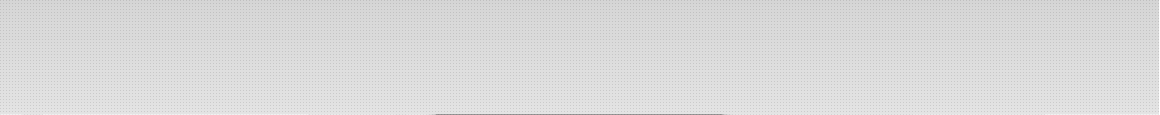 eDMS
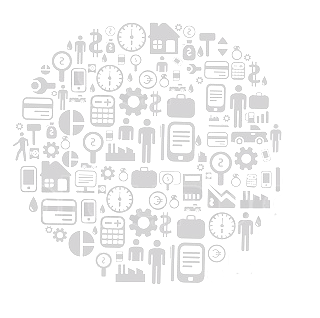 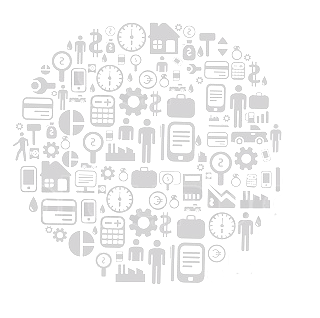 Электронная система управления долгами
Финансовая аналитическая служба ЮЛПП
октябрь 2015 года
Георгий Гурашвили
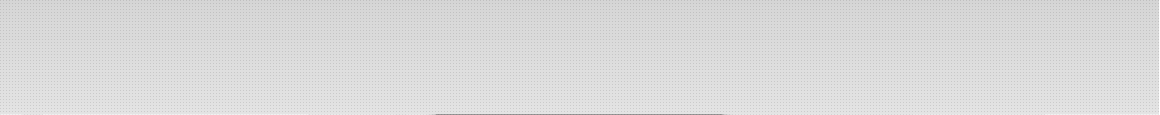 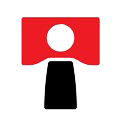 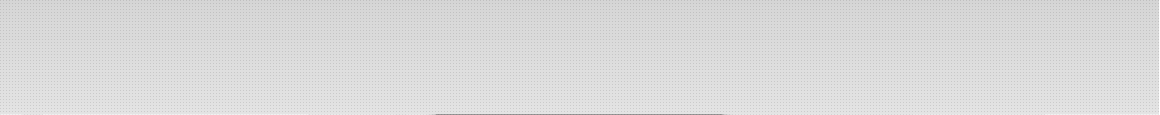 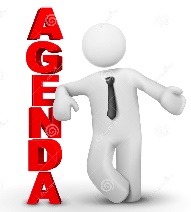 План
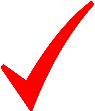 Цель / обзор системы
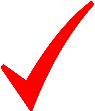 Информация из системы
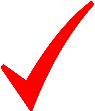 Функциональные возможности, поддерживаемые системой
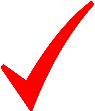 Демонстрация
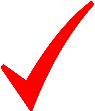 Вопросы
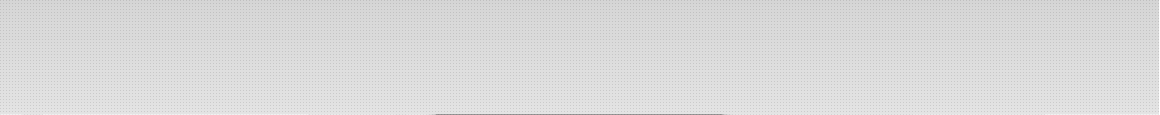 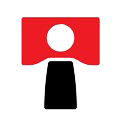 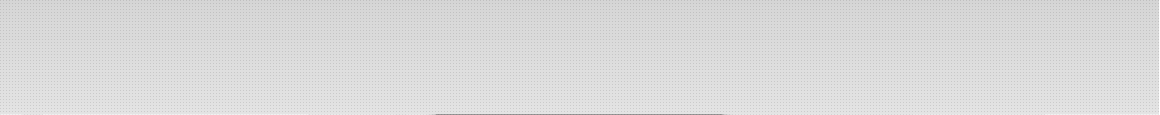 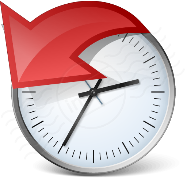 Развитие системы
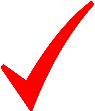 Запущена в 2011 году
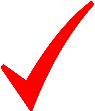 Первая версия запущена в 2012 году
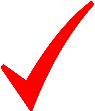 Новая версия запущена в 2015 году
Следующая версия в настоящее время внедряется. Предполагается, что запуск произойдет в первом квартале 2016 года
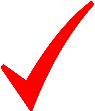 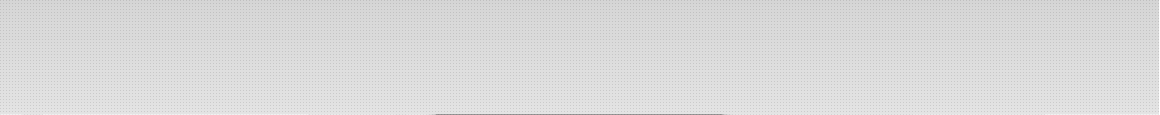 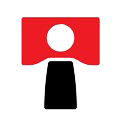 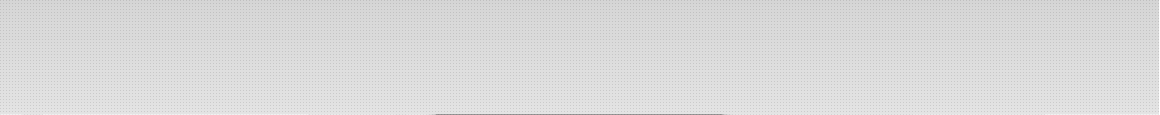 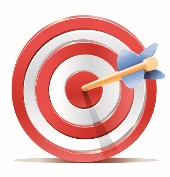 Цель системы
Комплекс финансовых инструментов для всестороннего компьютерного управления государственным долгом и кредитами
Сбор всех данных, касающихся государственных долгов, кредитов и субсидий в одной системе
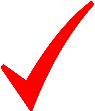 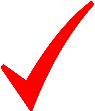 Выдача надежной и всеобъемлющей финансовой информации, необходимой для целей разработки политики
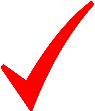 Упрощение обмена информацией между различными пользователями
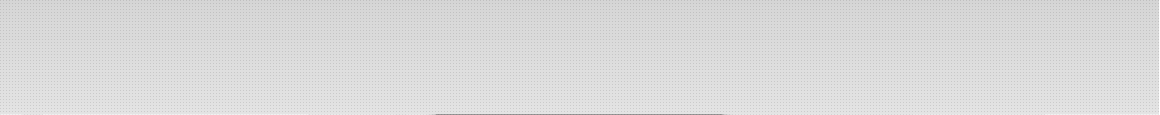 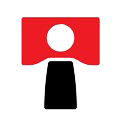 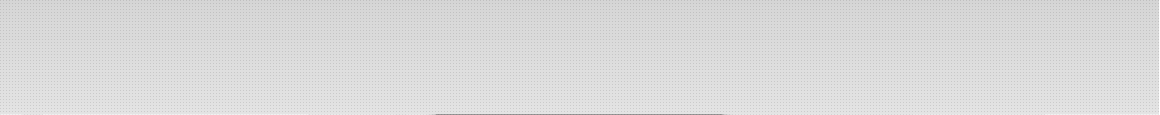 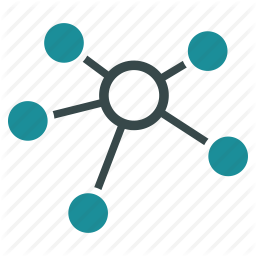 Обзор системы
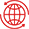 Внешний долг
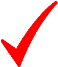 Инвестиционные проекты
Проекты по бюджетной поддержке
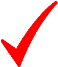 Еврооблигации
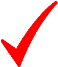 Внутренний долг
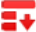 Казначейские векселя
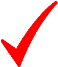 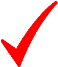 Казначейские билеты и облигации
Векселя для НБГ
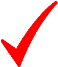 Векселя для операций на открытом рынке
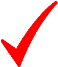 Целевые субсидии
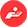 Планирование бюджета
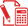 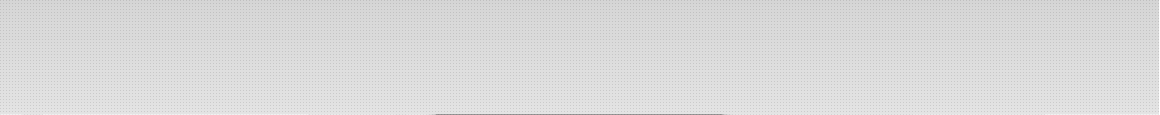 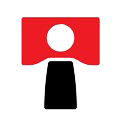 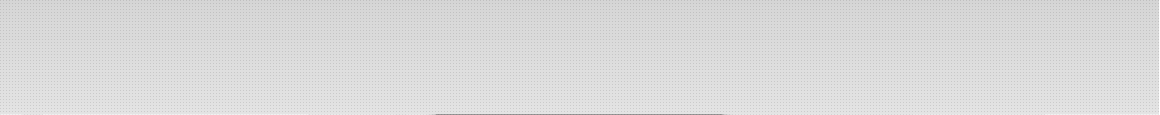 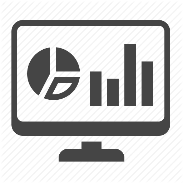 Данные системы
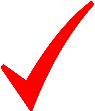 Подробная информация обо всех государственных ценных бумагах, выпущенных Министерством финансов
Государственные ценные бумаги с 1997 года
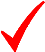 Полный график обслуживания всех выпусков
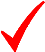 Более 800 000 записей учета ежедневных начислений
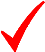 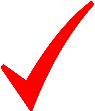 Подробный график по государственным ценным бумагам, планируемых к выпуску Министерством финансов в будущем
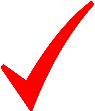 Все инвестиционные проекты, финансируемые внешними донорами
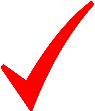 Все договоры целевых субсидий, подписанные различными государственными органами, начиная с 2012 года
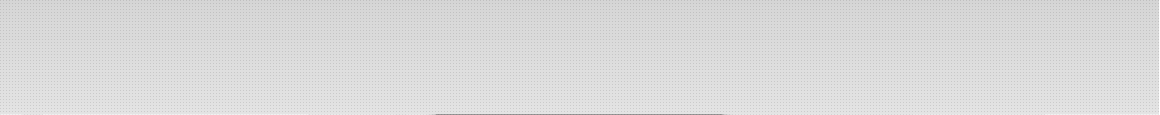 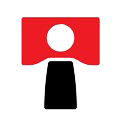 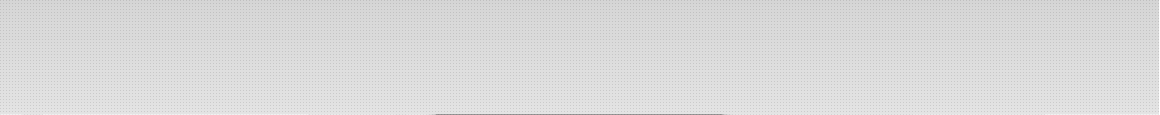 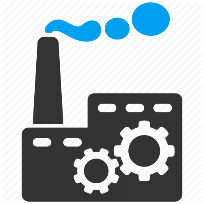 Информация из системы
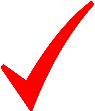 Способность мгновенно генерировать по требованию обновленные статистические данные о государственном долге в течение нескольких секунд по запросу любого управления объединенного государственного сектора
Гибкая отчетность с целым рядом расчетных методологий, подходящих как для внутренних, так и внешних заинтересованных сторон
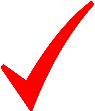 На основе номинальной стоимости
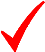 На основе денежных средств
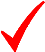 На основе начисления (учет ежедневных изменений долгового портфеля)
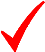 Огромное количество панельных данных дает возможность сравнивать информацию о состоянии портфеля государственного долга, начиная с первого публичного предложения в 1997 году
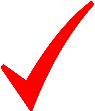 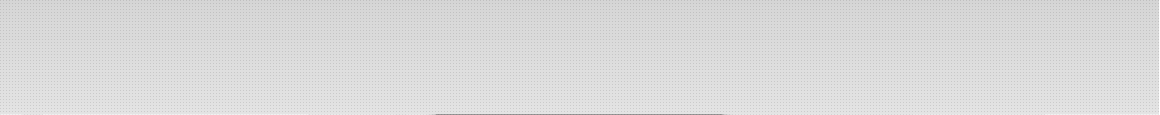 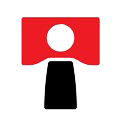 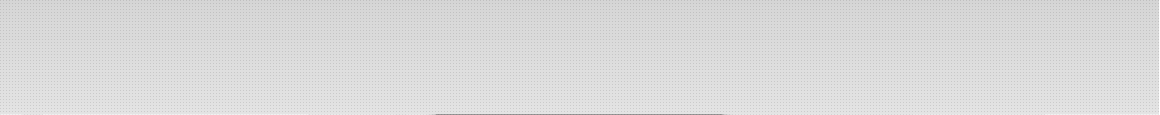 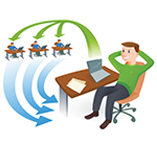 Автоматизация процессов
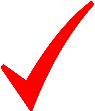 Автоматизация процесса обслуживания ценных бумаг
Регистрация платежного поручения в один клик
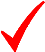 Автоматическая регистрация платежей
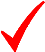 Автоматизация процесса планирования бюджета
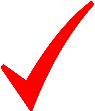 Бюджетные компоненты
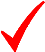 Проекты по бюджетной поддержке
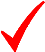 Целевые субсидии
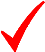 Система оповещения, полностью адаптированная к бизнес-процессам
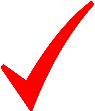 Информирование соответствующих заинтересованных сторон о результатах выпусков
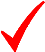 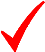 Уведомление пользователей о предстоящих платежах
Уведомление НБГ (Национальный банк Грузии) о предстоящих выпусках
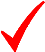 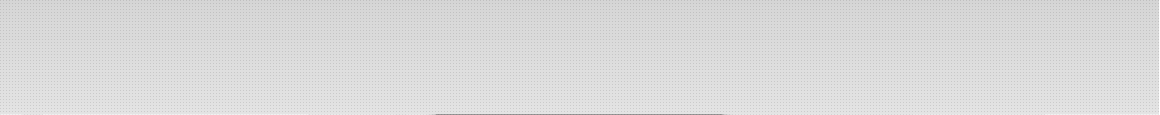 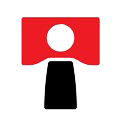 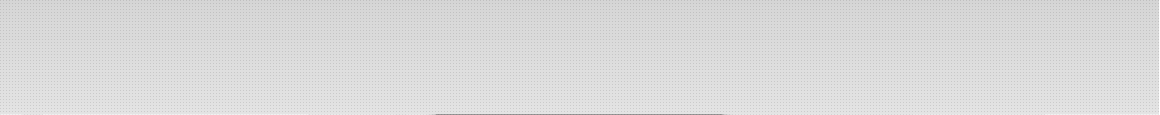 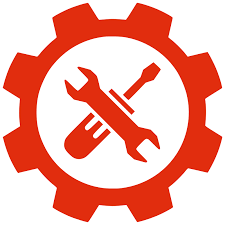 Удобные функции
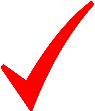 Система управления классификацией, полностью контролируемая пользователями системы
Управление каникулами
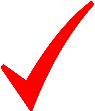 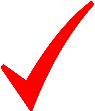 Двуязычная
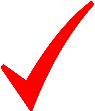 Добавочная система управления, ориентированная на потребности пользователя
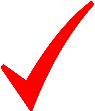 Поддержка плавающей ставки
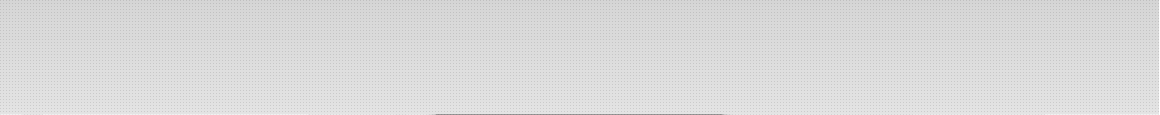 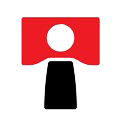 [Speaker Notes: Forest management system to add.]
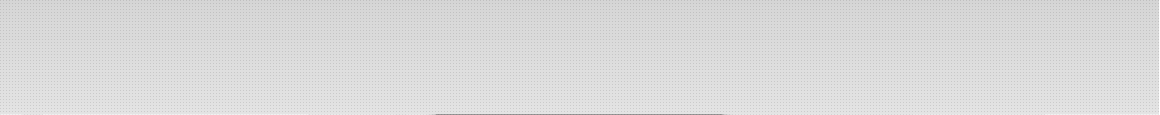 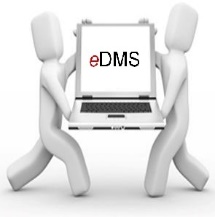 Демонстрация
http://www.edms.ge/
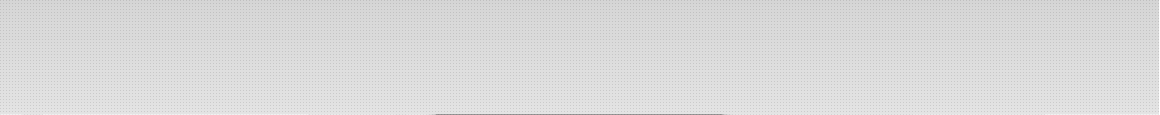 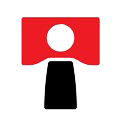 [Speaker Notes: Forest management system to add.]
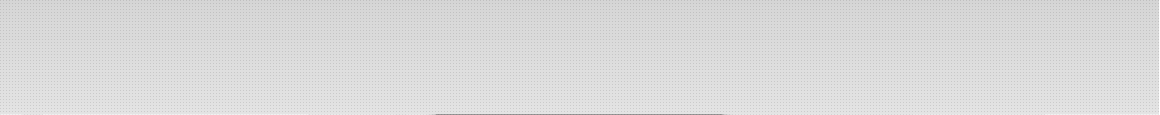 Спасибо за внимание!
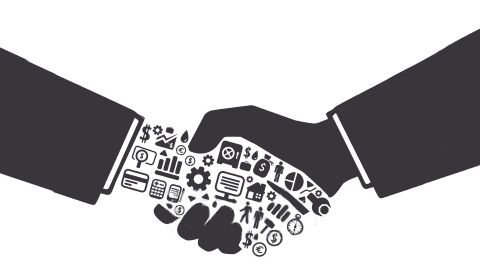 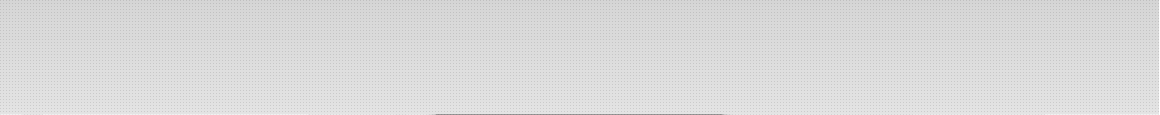 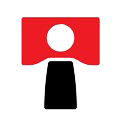